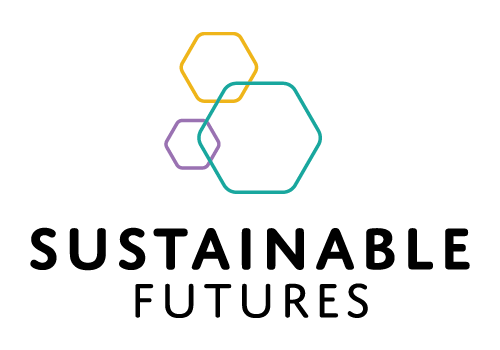 Science Centers and Community Partners 
Working Together for People and the Planet
ASTC 2020
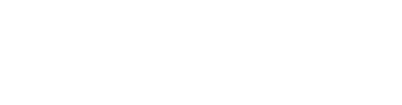 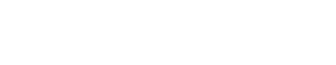 WELCOME BACK
SUSTAINABLE FUTURES
Session 2
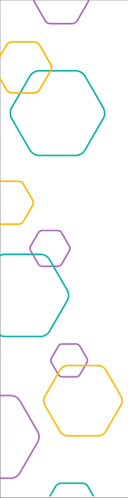 Workshop agenda
SESSION 1
Introduction to sustainability
Break
Sustainability and science centers
Sustainability @ OMSI
Homework
Final thoughts
SESSION 2
Brainstorming activity
Sustainability @ MOTE
Sustainability @ NC Museum of Natural Sciences
Break
Sustainability project ideas
Resources and future opportunities
Priorities, next steps, and reflections
Share – Looking back, looking forward
Share a reflection about yesterday or a hope for today
Breakout rooms – SDG brainstorming
Discuss the brainstorming activity 

Here are some possible questions to consider:
Did you find examples of things your museum already does that support the SDGs? 
Did you find new opportunities to connect your work to sustainability?
Is it easy to see how sustainability fits in with your work? Do you anticipate challenges?
Did your view of sustainability change as a result of this activity?
Ross Johnston, 
Mote Marine Laboratory
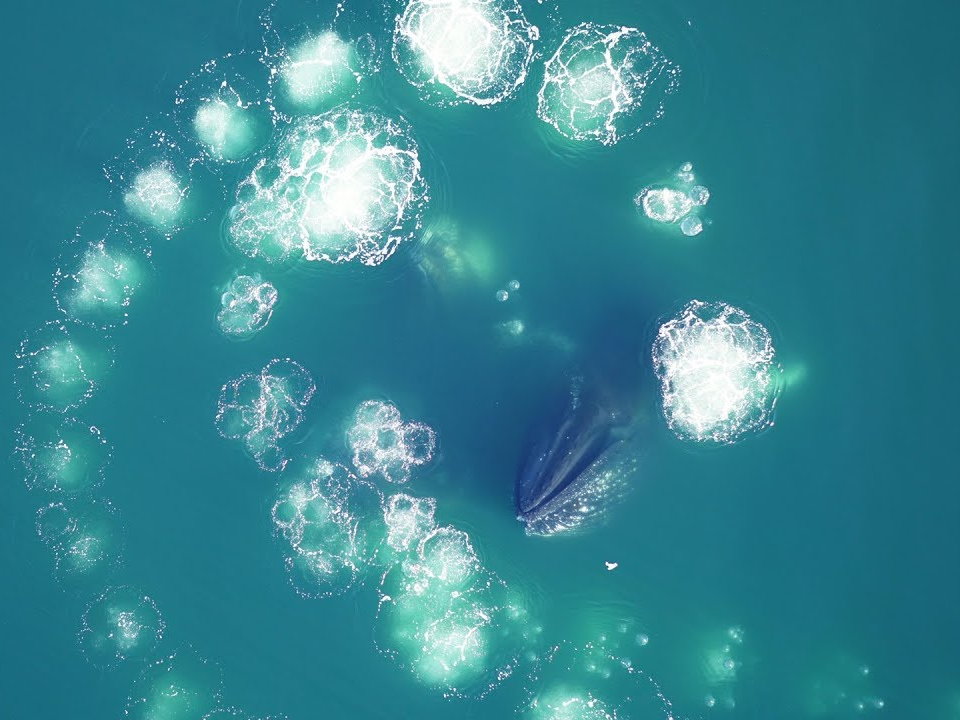 SEAing Sustainability Education Differently
Ross Johnston
Mote marine Lab, Sarasota, FL
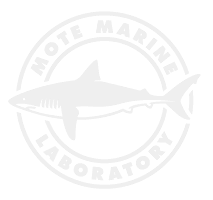 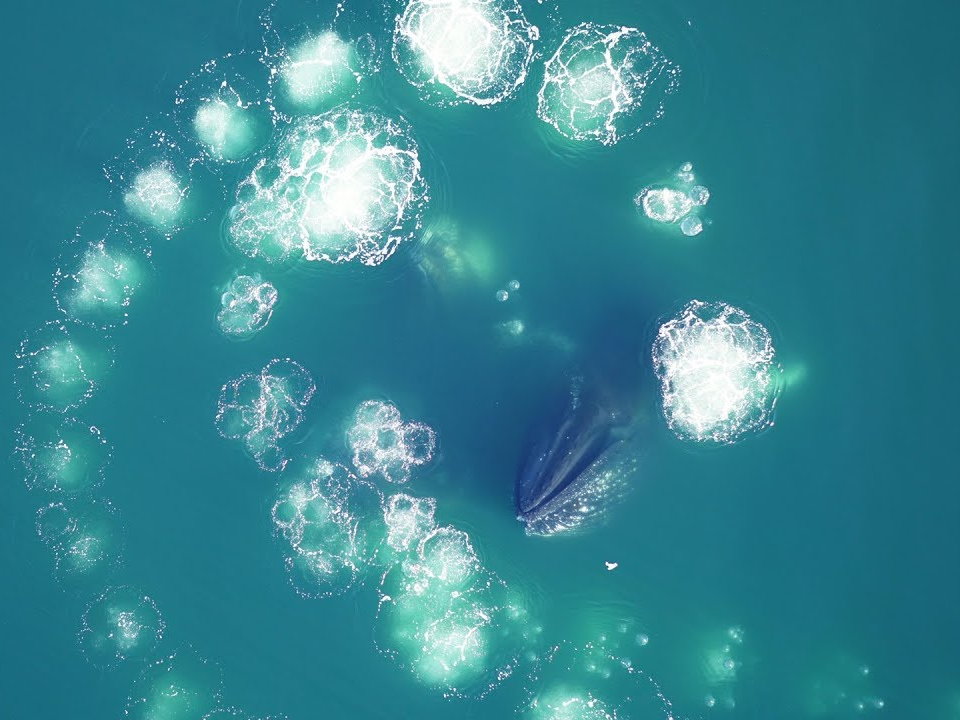 Welcome to SEATrek TV!
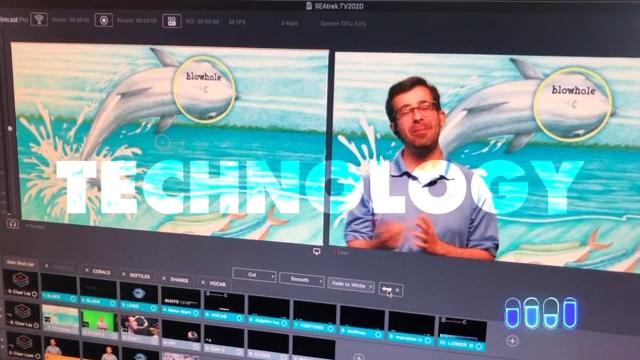 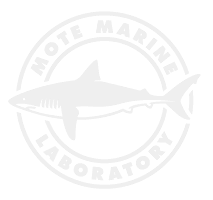 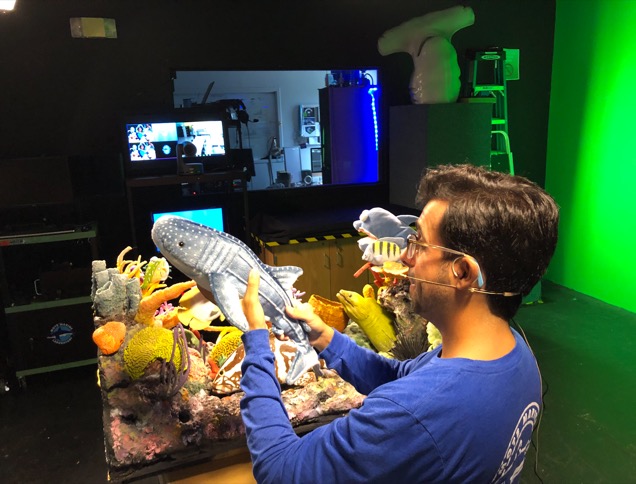 ReMote Learning Programs
Mote SEATrek TV  
Two decades of virtual learning programs
International audience connections
Over 6,000 yearly connections
Youth and Adult programming 
Virtual storytimes, science demos, webinars
Broadcasts Mote’s marine science, conservation, and sustainability research

Program Limitations 
Restricted to studio broadcasts 
Translating science to non-scientific audiences
Limited work relationship with researchers 
Wired-in connections
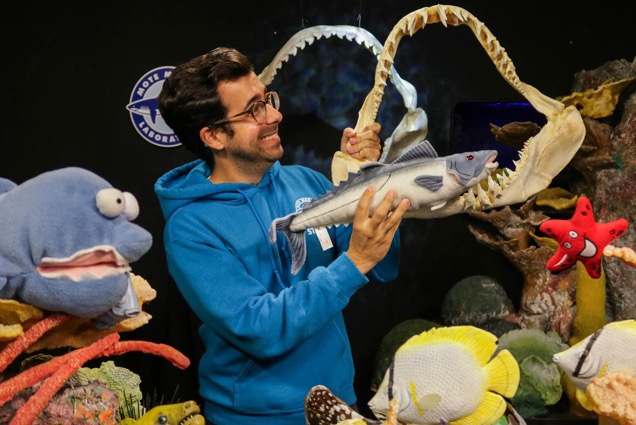 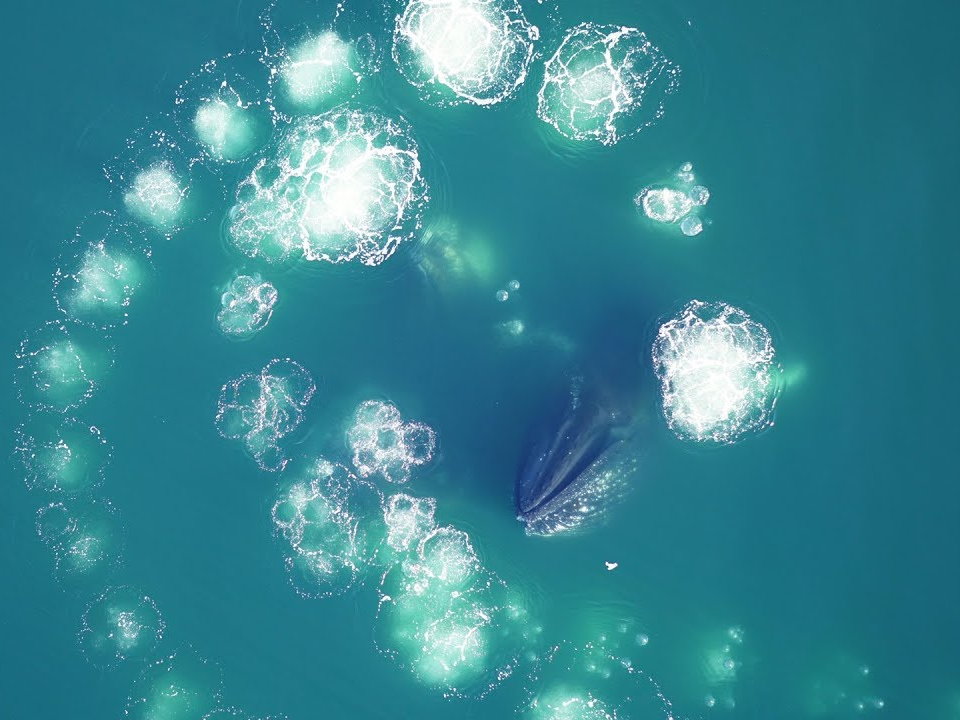 ReMote Learning Programs
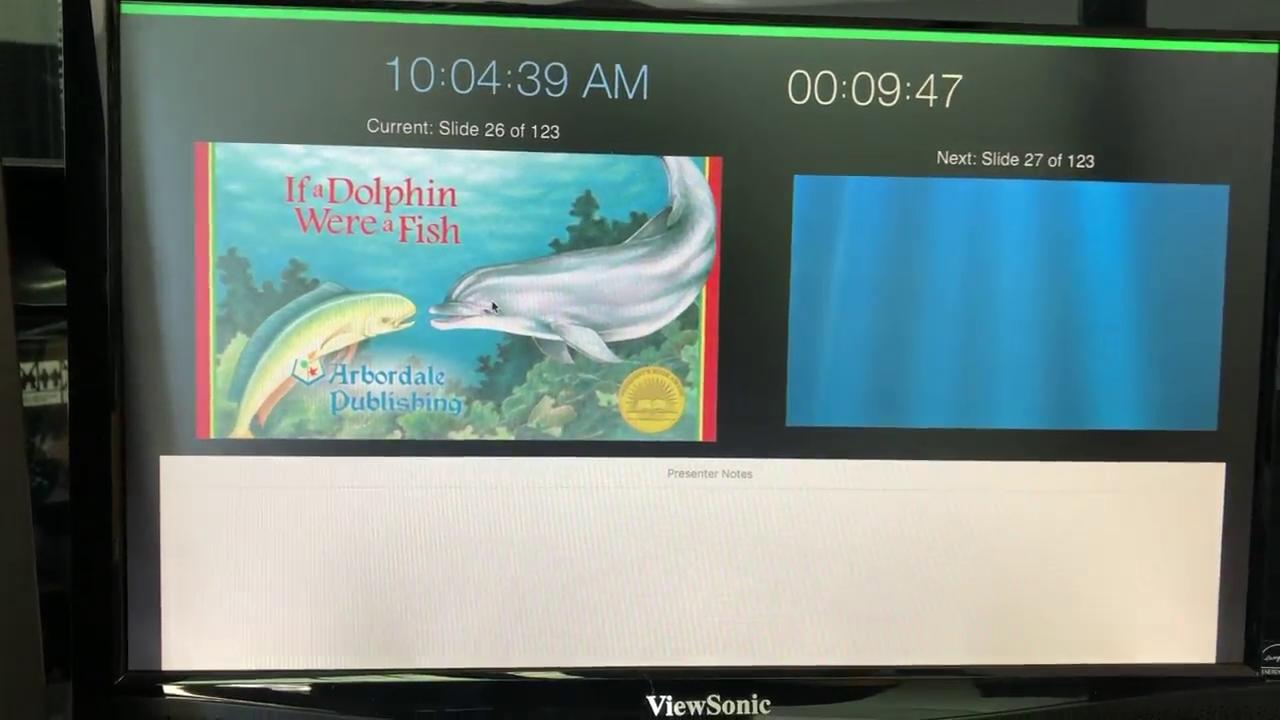 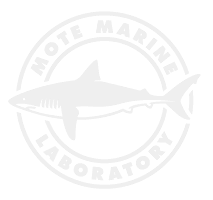 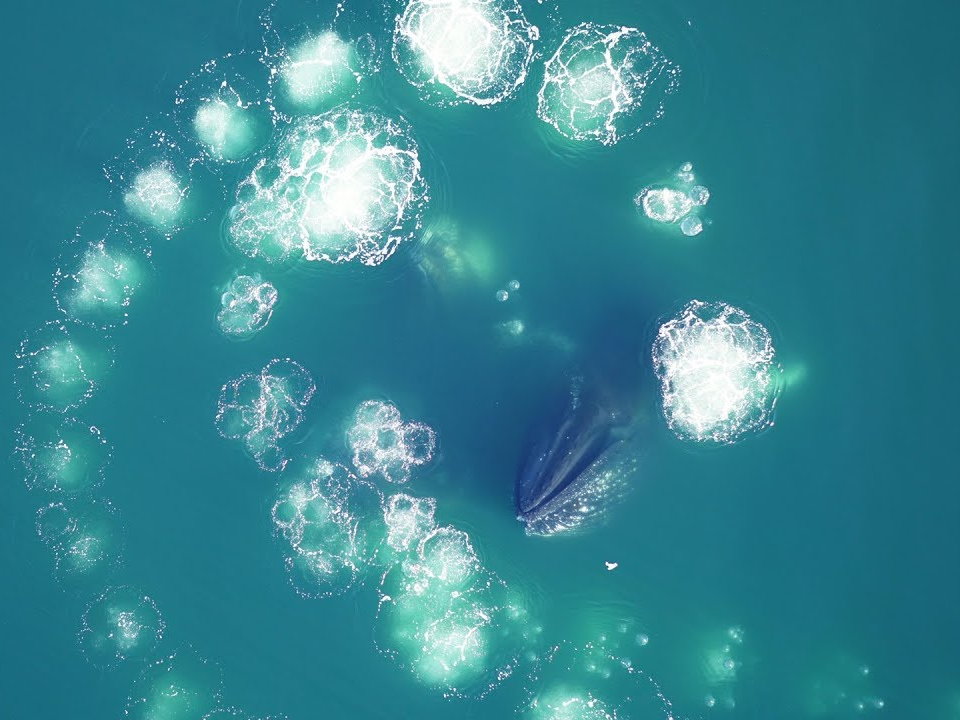 SEATrek’s SDG’s
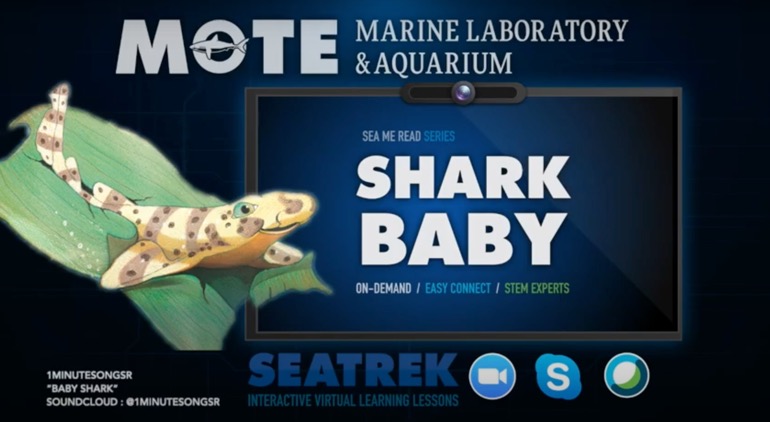 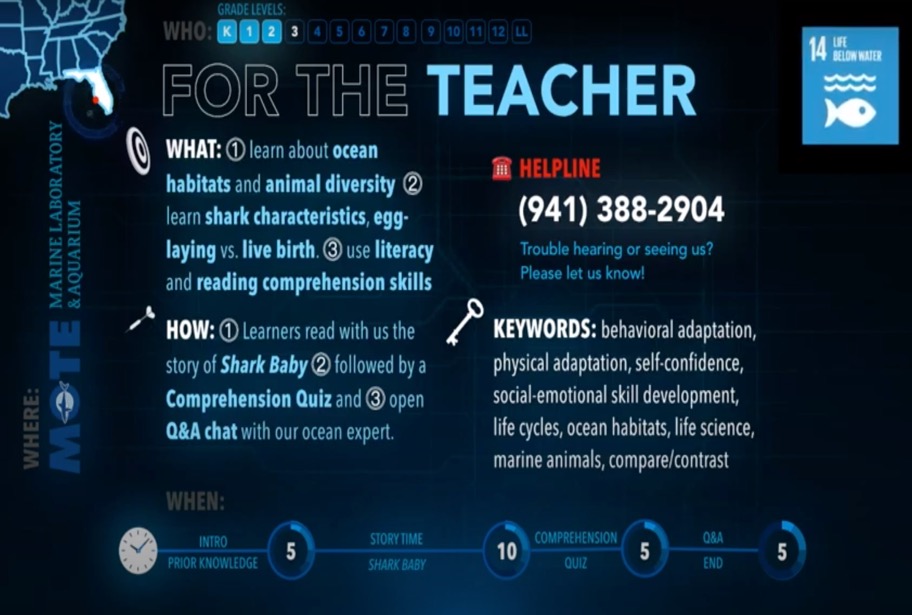 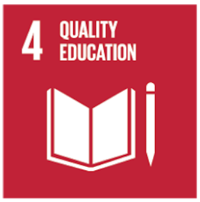 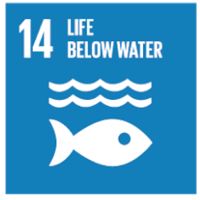 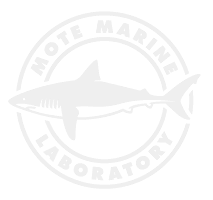 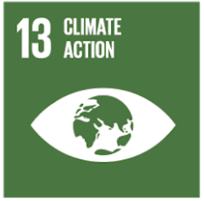 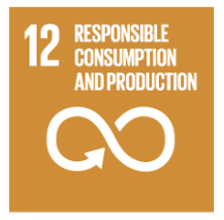 The Mote SEA Show
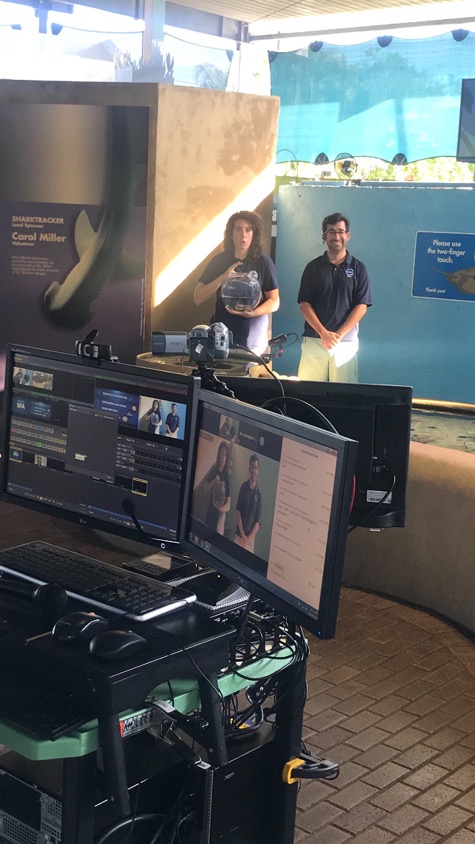 Science, Education, Aquarium (SEA) Goals:
Free virtual behind-the-scenes tours using new technology
“Lifting the curtain” on Mote’s laboratory science
Direct interviews with scientists about their research 
ProMOTEing science literacy through transparency
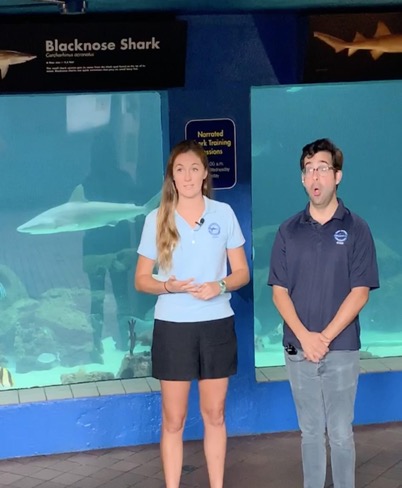 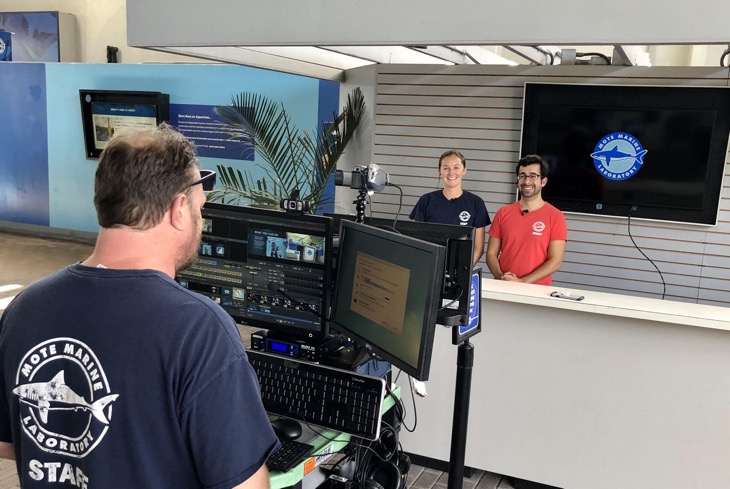 SEAson One, Done!
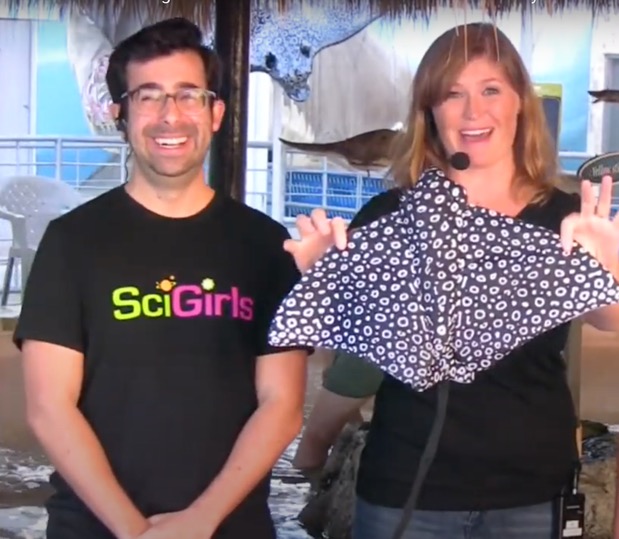 Blockbuster Success!
4 months, 6 Mote scientists, 5 research topics 
1,606* participants reached!
786* registered institutions + 820 informal viewers
Requests from educators for more (free) content 
Requests from scientists to share their research 
Challenge: High viewership crashed Mote’s WiFi
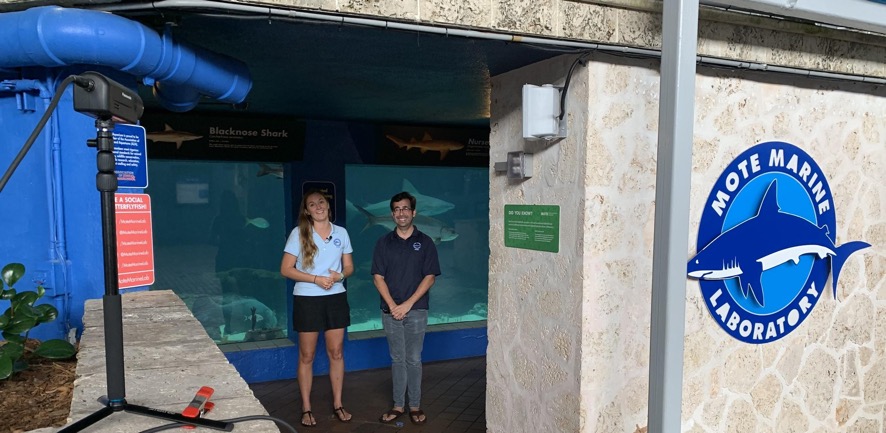 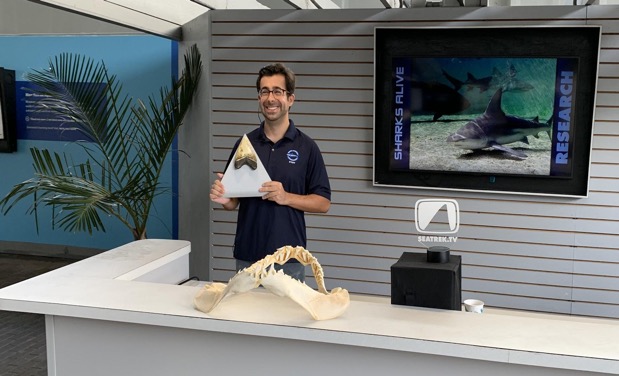 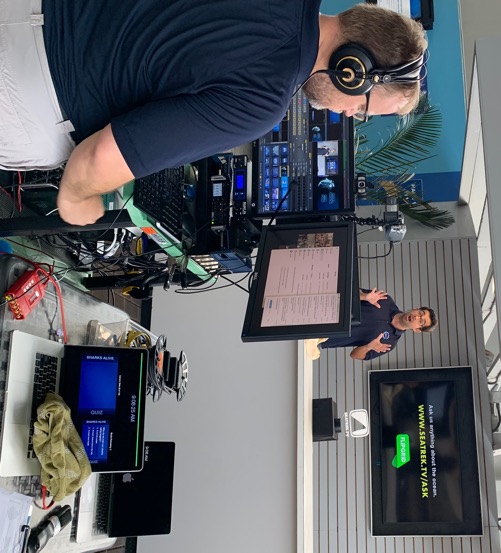 SEAson Two: Current Events
Wider Topics
New Mote research = New guest experts
TBD: Red tide, microplastics, blue holes, sea turtle hospital
Completed: Ancient oceans, cephalopods, estuaries, ROV/AUV’s, manatees, sustainability strategies 
Wider Area 
Padcaster’s cellular data = No WiFi restrictions 
Filming from the field!
Wider Audience  
Children’s hospitals & Pediatric care centers
Summer camps & Libraries 
Scout programs & Senior homes
Flipgrid - “Ask us anything about the ocean!”
https://flipgrid.com/seatrek
http://mote.org/seatrek
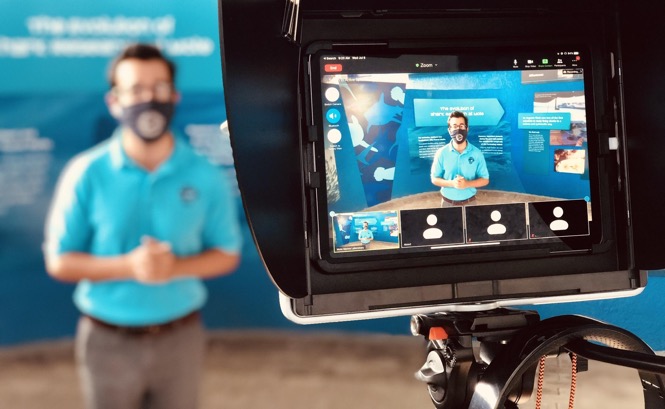 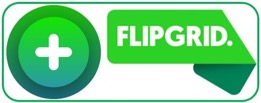 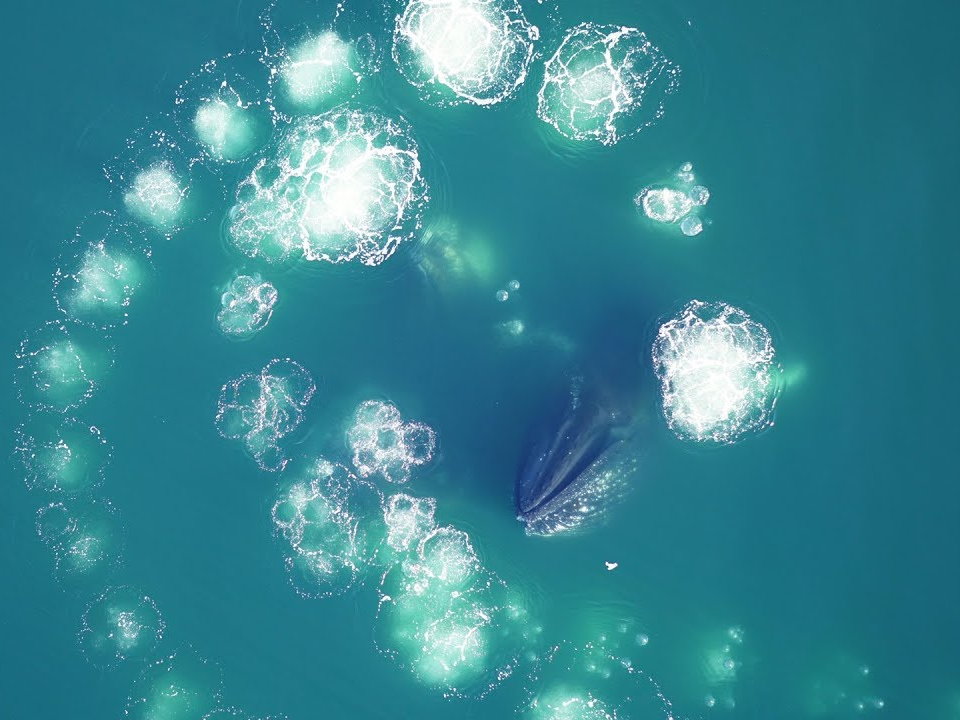 Thank You ASTC & NISE!
Questions?
Ross Johnston
ross@mote.org
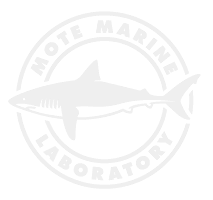 Kari Wouk, North Carolina Museum of Natural Sciences
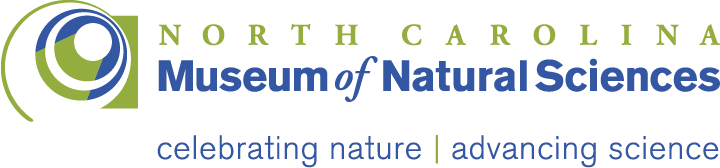 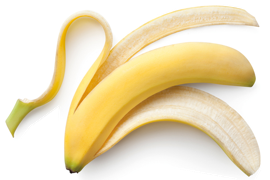 Compost at the NC Museum of Natural Sciences
Kari Wouk, Senior Manager of Educational Collaborations
Deciding
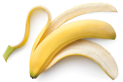 What Can We Do to Have the Greatest Positive Environmental Impact?
Organic items sent to the landfill break down VERY slowly, and when they do, they create methane, a greenhouse gas 84 times more potent than CO2

60% of waste stream is compostable

Composting saves 35% of usable land taken up by landfills

Creating one ton of compost is equivalent to removing 19 cars from the road for two weeks

Using compost reduces or replaces the need for herbicides and fertilizers
Implementing
How Do We Do It?
Worked with local commercial composter

Funded by our Friends of the Museum by Museum Store roundups

First implemented “back of house” at Café

Exhibits designed bins

Public launch with CompostCon event

Constant education
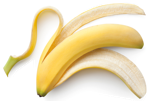 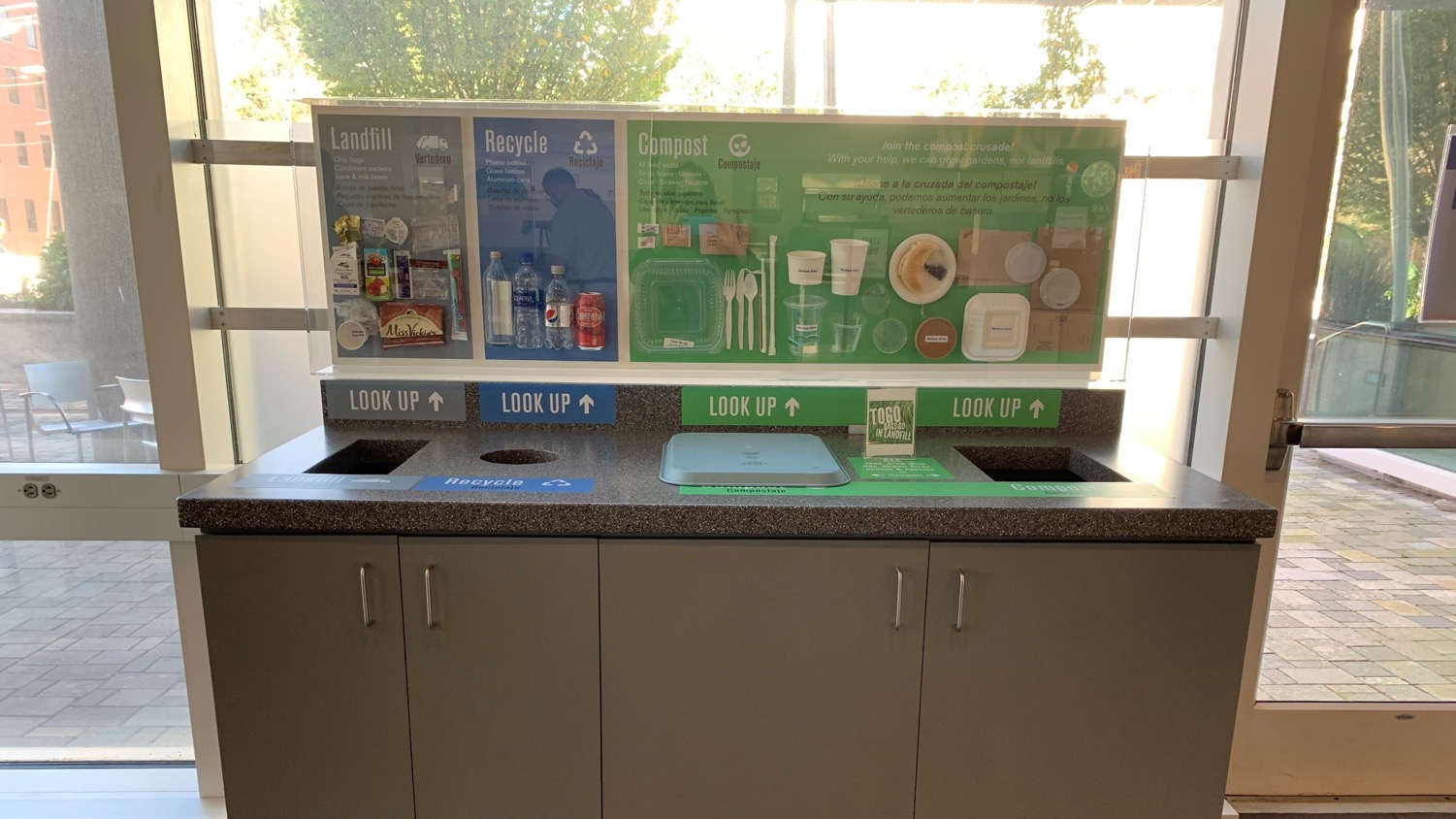 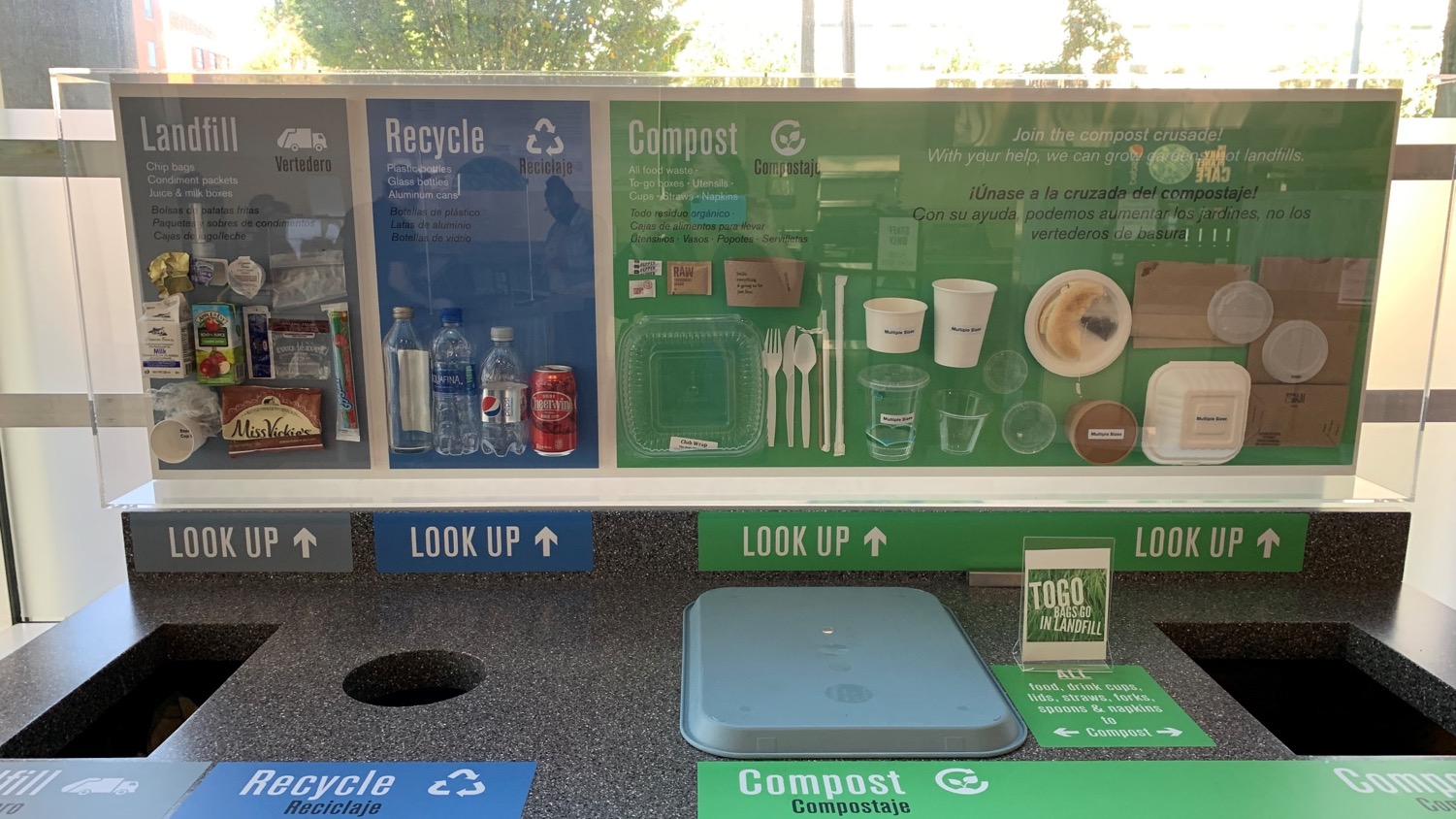 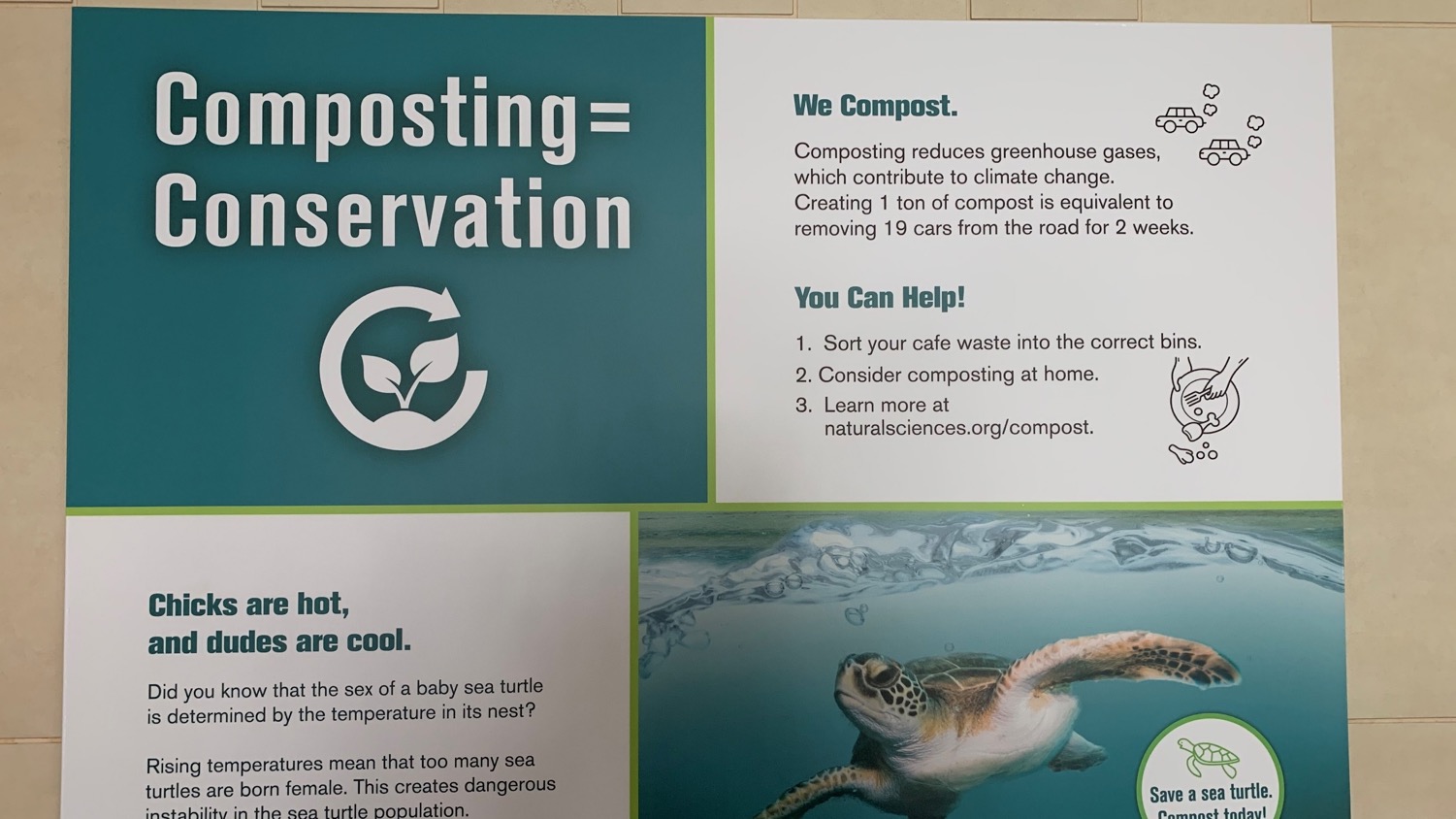 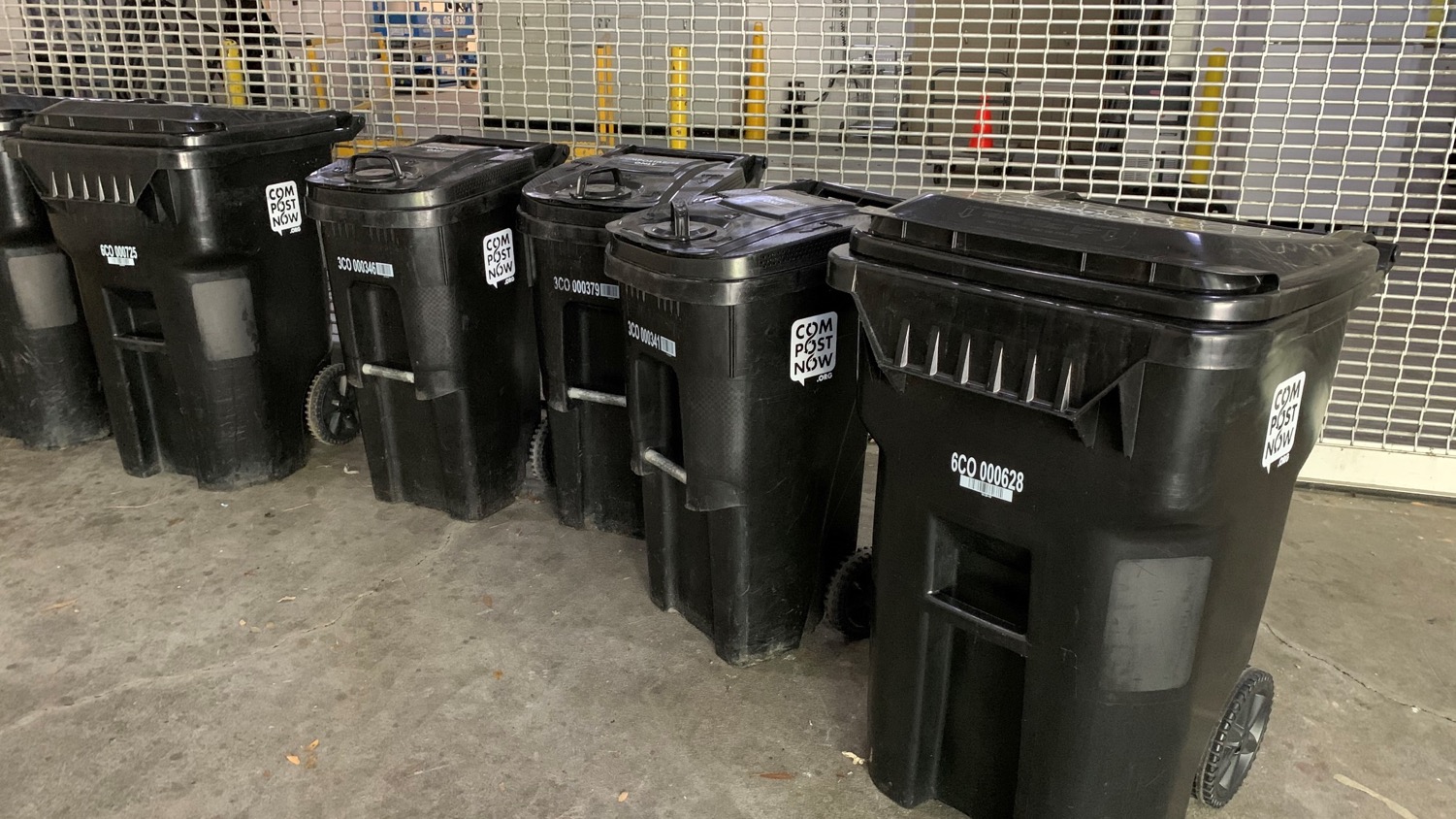 Impact
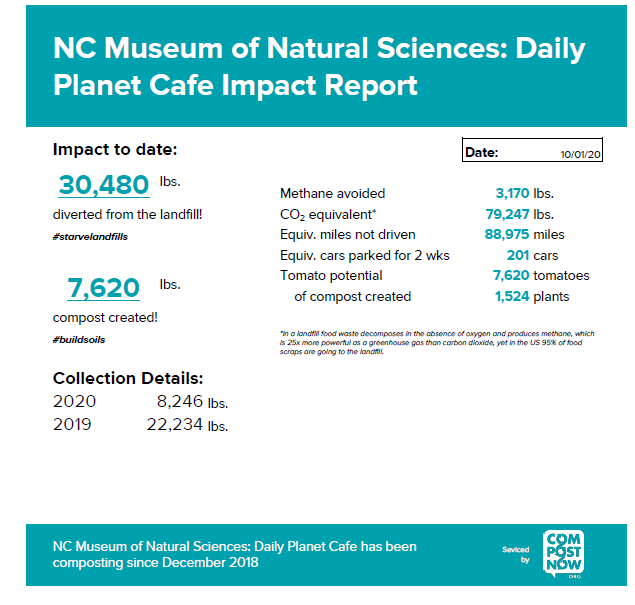 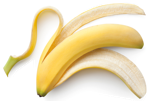 Lessons Learned
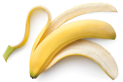 Education is Key
Visitors do not understand compost

Visitors do not understand compostable products

Visitors do not understand commercial compost

Visitors do not look up

Visitors want to do the right thing!
SUSTAINABILITY 
PRIORITIES & PROJECTS
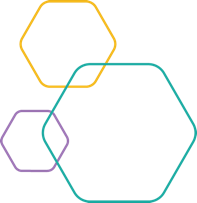 How does sustainability connect to your organization’s mission and priorities?
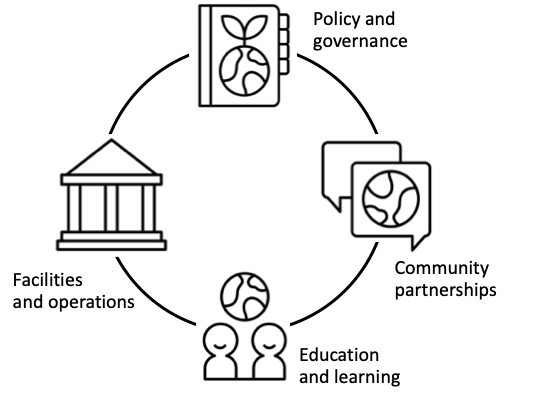 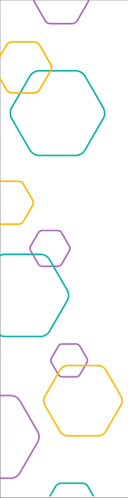 Sustainability projects
Identifying and solving problems in our community
What problem do you want to solve?
Creating the future we want to live in
What change do you want to see?
Doing things that are good for people and nature
What can you do?
Break + Reflection about sustainability
Think about ways that sustainability connects to your organization. 

What are some sustainability projects or next steps that are feasible, meaningful, and aligned with your organization’s priorities?


Bring your ideas to share after break (15 minutes)
Share – Sustainability at your organization
What’s next for you and sustainability?
Share an idea for sustainability priorities, possible projects, or next steps at your organization

(One minute per person)
RESOURCES 
& FUTURE OPPORTUNITIES
[Speaker Notes: These are all on the Google Classroom page]
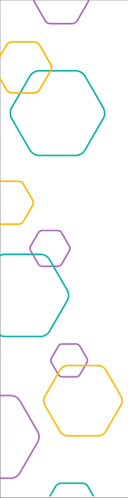 Resources
Available to download from https://www.nisenet.org/sustainability
Museums and sustainability
Sustainability project planning
Staff and community engagement
Public engagement and programming
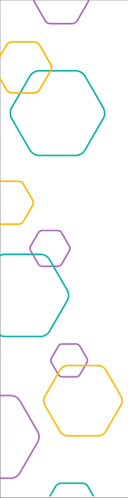 Why Sustainability + Conversation Guide
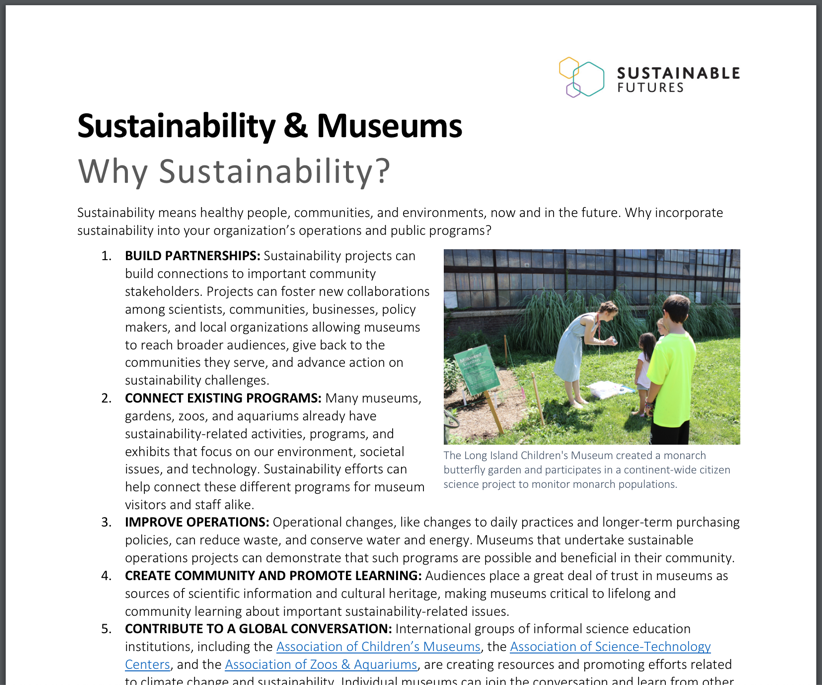 Decide how sustainability fits in at your organization
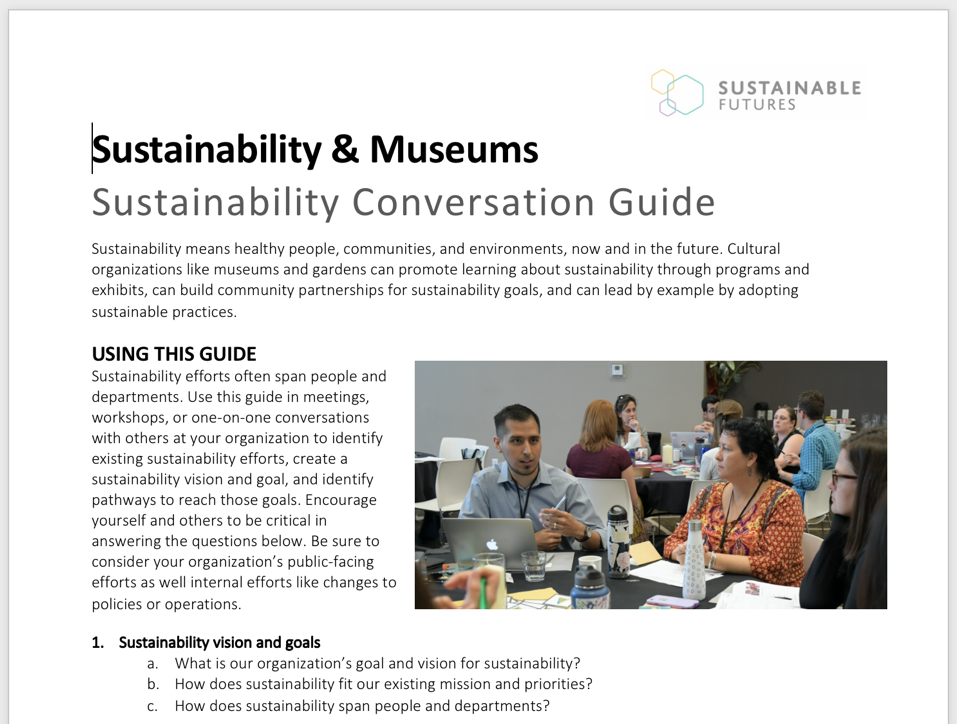 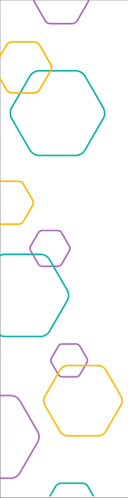 Project Planning Table + Worksheets
Identify opportunities for sustainability projects
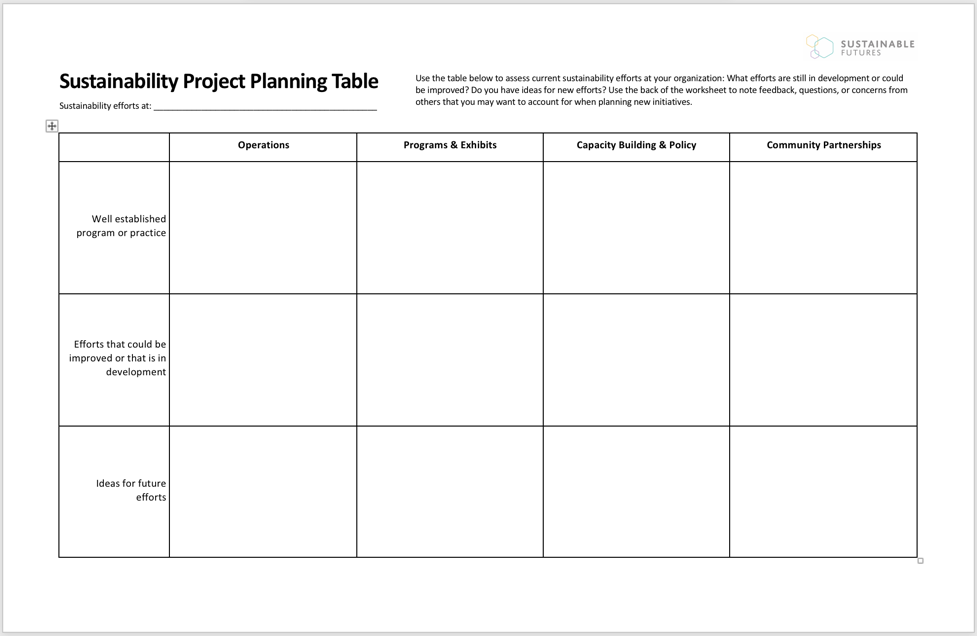 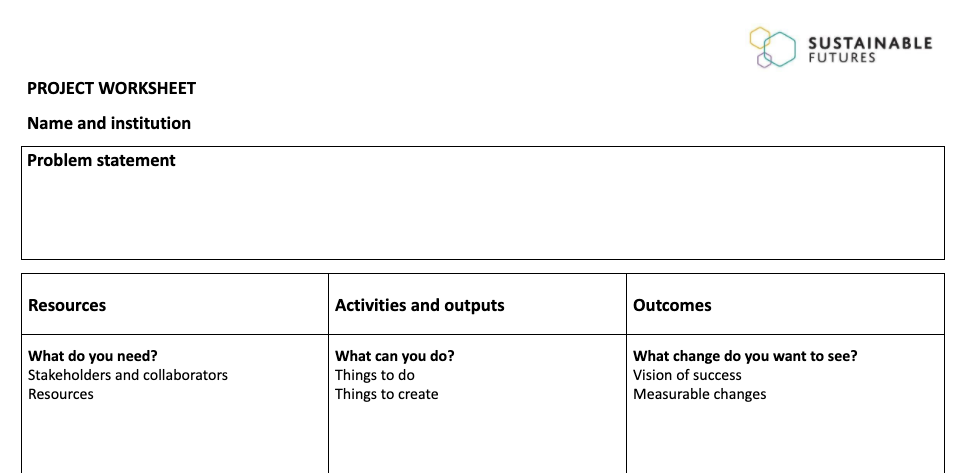 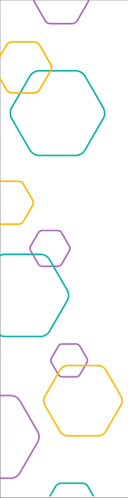 NISE Network Sustainability Fellowships
Information will be available at https://www.nisenet.org/sustainability
Three cohorts in 2021-2022 
Virtual professional development plus participant support funds
Applications will open in early January, 2021 and close March 1, 2021
Two informational online workshops, one in January and one in February, 2021
Raise your hand – Final reflections
One way I’ll approach my work differently as a result of this workshop
or
One thing I’m motivated and empowered to do as a result of this workshop
ADJOURN
Thank you!
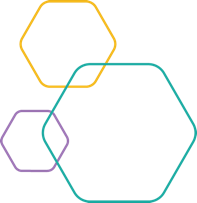 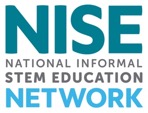 The Rob and Melani Walton Sustainability in Science and Technology Museums program is supported through funding from The Rob and Melani Walton Foundation.

Sustainable Museums: Professional Development to Support Fieldwide Capacity in Practice, Partnerships, and Education for Sustainability is made possible in part by the Institute of Museum and Library Services
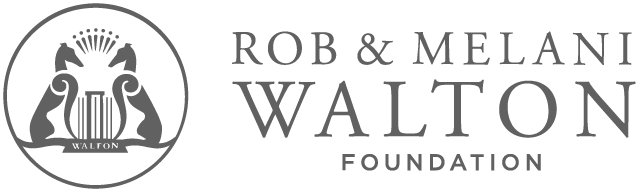 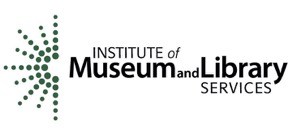 The Sustainable Development Goals (SDGs) logo, color wheel, and icons are used according to the United Nations guidelines: https://www.un.org/sustainabledevelopment/wp-content/uploads/2019/01/SDG_Guidelines_AUG_2019_Final.pdf